CfE IDL/ Topic Planner for A Giant Farewell
rzss.org.uk
A Giant Farewell – SECOND LEVEL
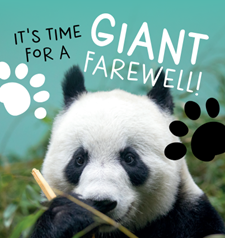 Experiences and Outcomes
Wider links
LfS – Goals 13 (Climate Action), Goal 15 (Life on Land), Goal 4 (Quality Education)
UNCRC – Article 13, Article 17, article 28, Article 29
rzss.org.uk
2
A Giant Farewell – SECOND LEVEL
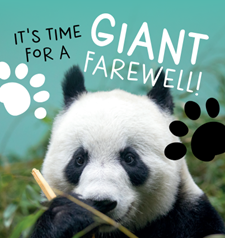 https://learning.rzss.org.uk/course/view.php?id=219 – Our Giant Farewell Hub!
https://learning.rzss.org.uk/course/view.php?id=128 – Panta-tastic 
https://learning.rzss.org.uk/course/view.php?id=21 – Beyond the Panda 1+2 MfL resources
Suggested Activities
Links to supporting ZOOdle Resources:
rzss.org.uk
3
A Giant Farewell – First LEVEL
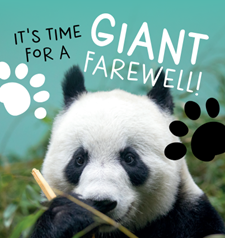 Experiences and Outcomes
Wider links
LfS – Goals 13 (Climate Action), Goal 15 (Life on Land), Goal 4 (Quality Education)
UNCRC – Article 13, Article 17, article 28, Article 29
rzss.org.uk
4
A Giant Farewell – First LEVEL
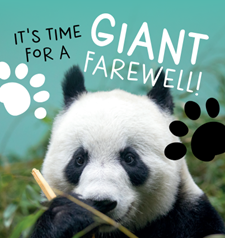 https://learning.rzss.org.uk/course/view.php?id=219 – Our Giant Farewell Hub!
https://learning.rzss.org.uk/course/view.php?id=128 – Panta-tastic 
https://learning.rzss.org.uk/course/view.php?id=21 – Beyond the Panda 1+2 MfL resources
Suggested Activities
Links to supporting ZOOdle Resources:
rzss.org.uk
5
A Giant Farewell – EARLY LEVEL
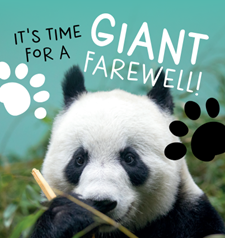 Experiences and Outcomes
Wider links
LfS – Goals 13 (Climate Action), Goal 15 (Life on Land), Goal 4 (Quality Education)
UNCRC – Article 13, Article 29, Article 31
rzss.org.uk
6
A Giant Farewell – EARLY LEVEL
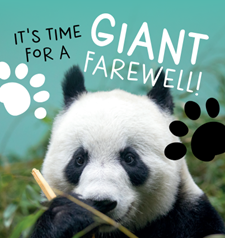 https://learning.rzss.org.uk/course/view.php?id=219 – Our Giant Farewell Hub!
https://learning.rzss.org.uk/course/view.php?id=128 – Panta-tastic 
https://learning.rzss.org.uk/course/view.php?id=21 – Beyond the Panda 1+2 MfL resources
Suggested Activities
Links to supporting ZOOdle Resources:
rzss.org.uk
7